CAPÍTULO 8

EL AUTOCONCEPTO, LA BASE DE NUESTRO TRABAJO



GRUPO N° 3
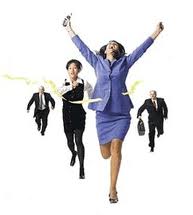 APRENDIZAJES DE ESTE CAPÍTULO
MIS LOGROS Y CUALIDADES
ACTITUDES  QUE DEBEMOS REVISAR
NEGATIVO:
Yo soy así
No sirvo
Es imposible
Incomodidad al formar parte de grupos.
Falta de compromiso
Radicalizarse en las posturas
No tener en cuenta el alumnado y sus necesidades.
POSITIVO:
Fijarse en lo positivo
No generalizar
No personalizar
Desculpabilizar
No interpretar el pensamiento de la s demás personas
Olvidar los “debería”
GRACIAS
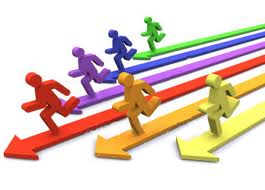